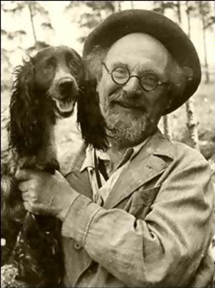 Обзор книг М. М. Пришвина в разные годы
Выполнила: Сморчкова В.А.
С природой одною он жизнью дышал…
Когда будете читать рассказы Пришвина, вам покажется, что писатель взял вас за руку и повёл за собой. Вы увидите, словно своими глазами, всё, о чём в них написано, научитесь ещё лучше любить и понимать родную природу. Она станет вашим другом. А когда у человека есть настоящий друг, он становится умнее и добрее.
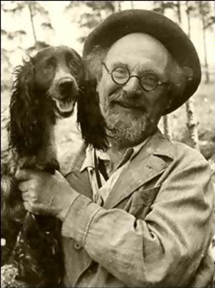 М.М. Пришвин написал много книг, и каждая из них несёт всё новые и новые открытия.
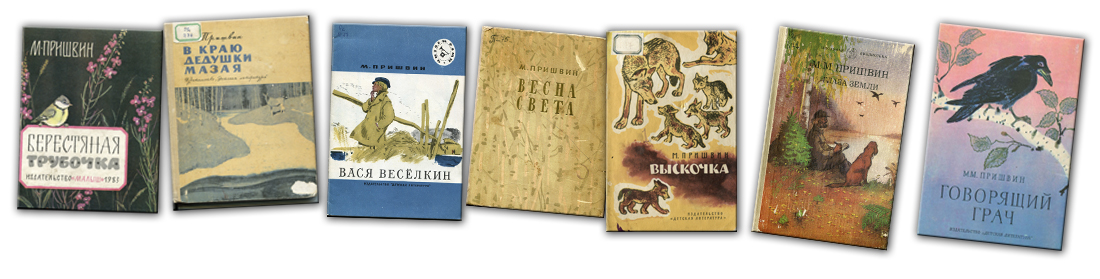 М. Пришвин «Берестяная  трубочка»
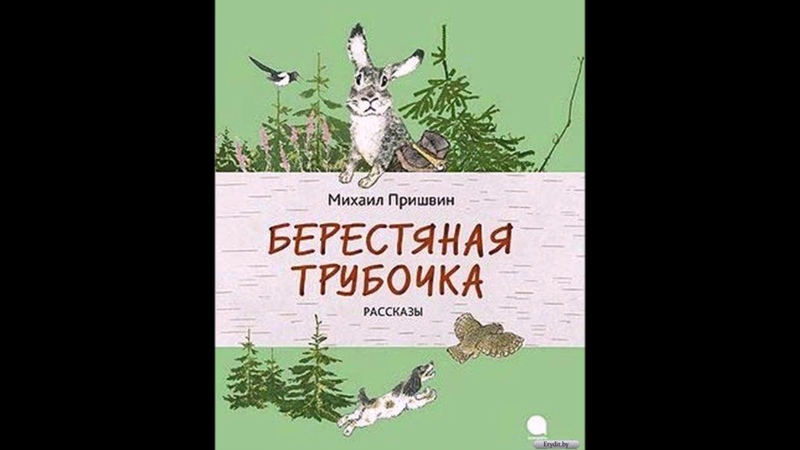 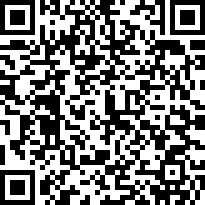 М. Пришвин «В краю дедушки Мазая»
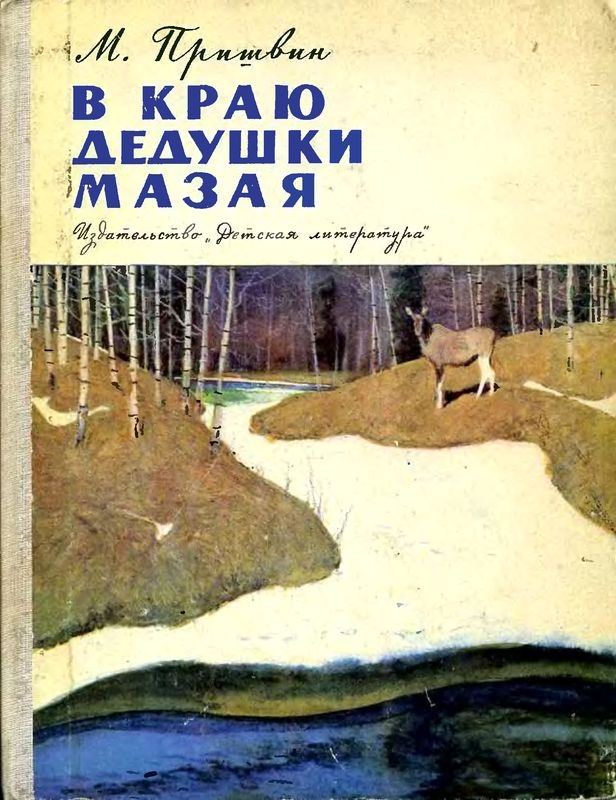 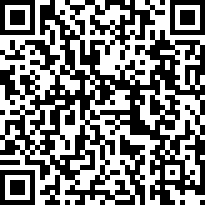 М. Пришвин «Вася Весёлкин»
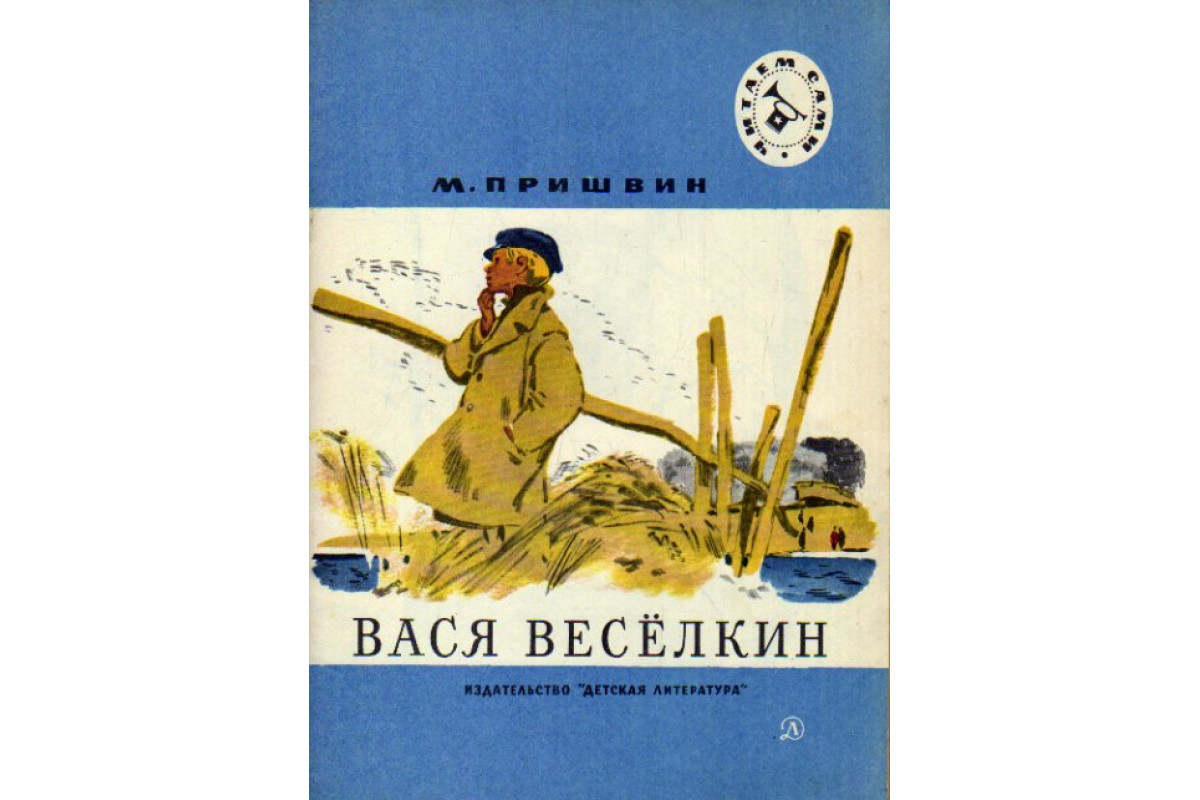 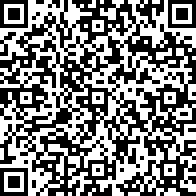 М. Пришвин «Выскочка»
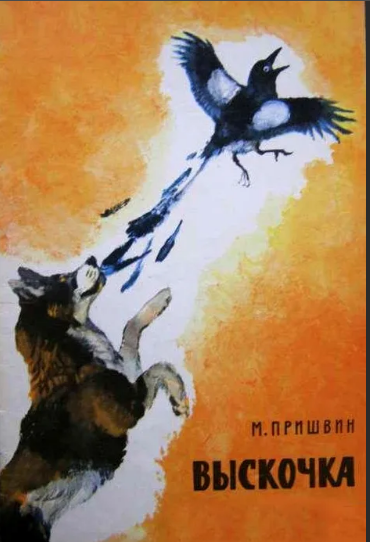 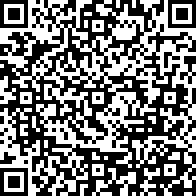 М. Пришвин «Гости»
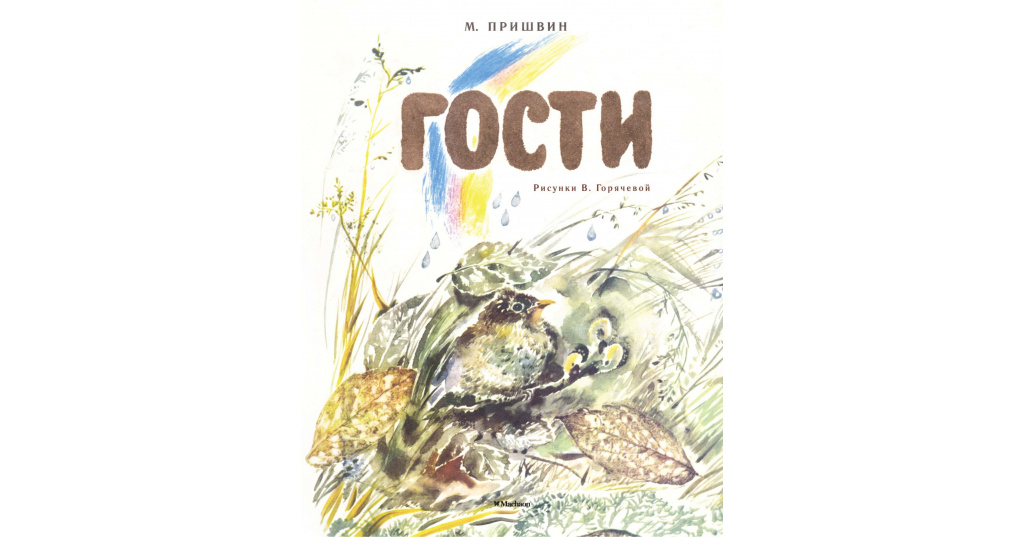 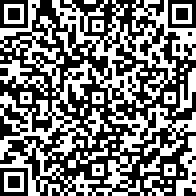 М. Пришвин «Дорога к другу»
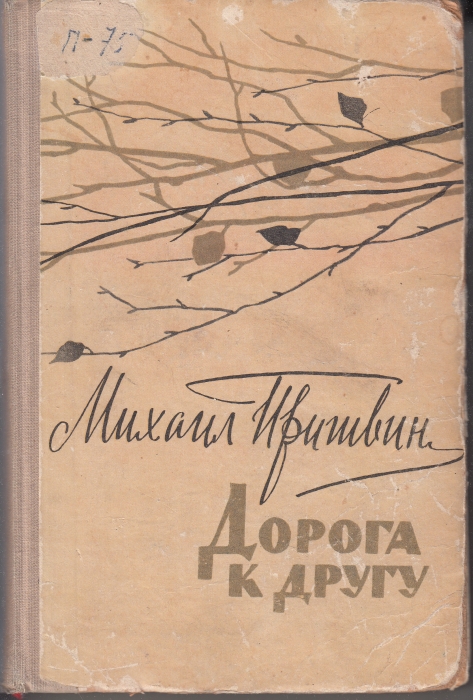 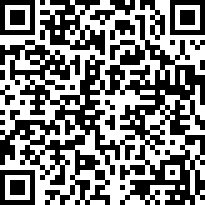 М. Пришвин «Журка»
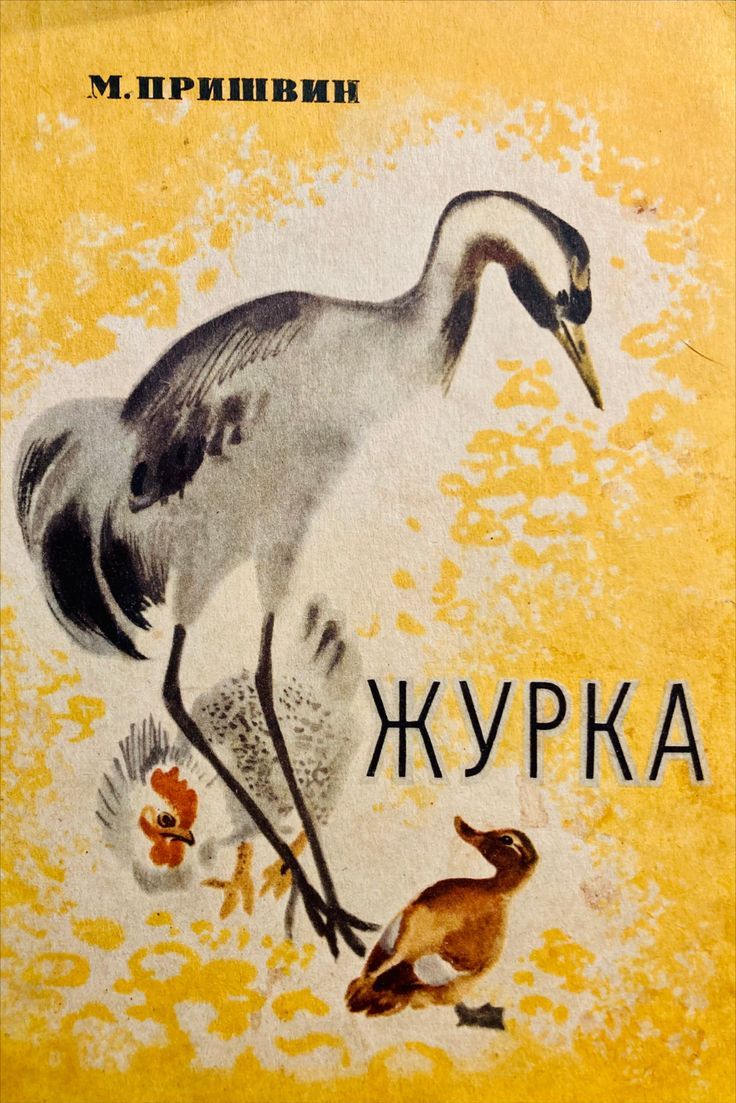 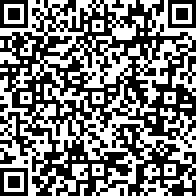 М. Пришвин «Календарь природы»
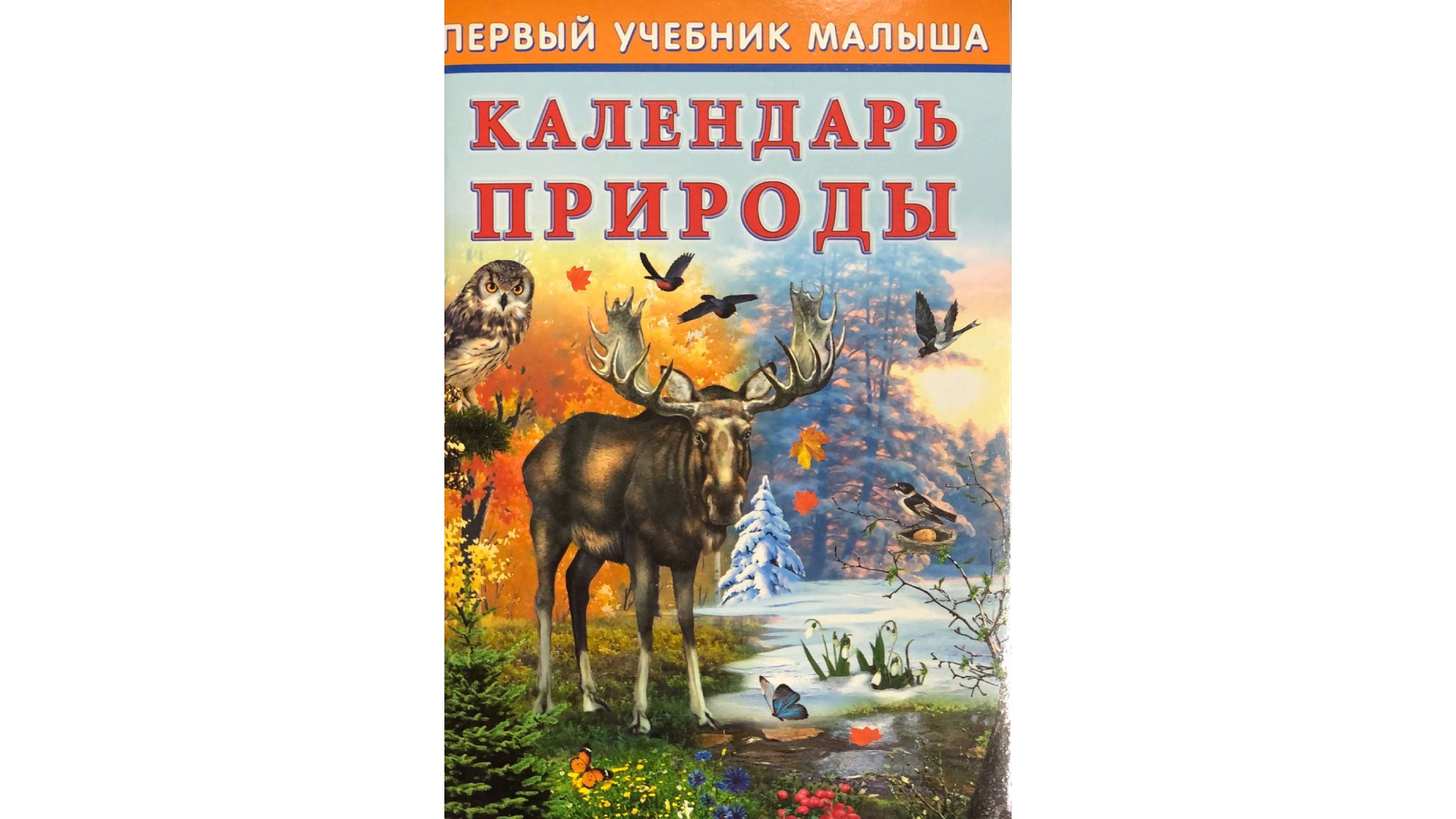 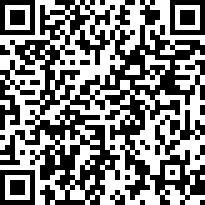 М. Пришвин «Кладовая солнца»
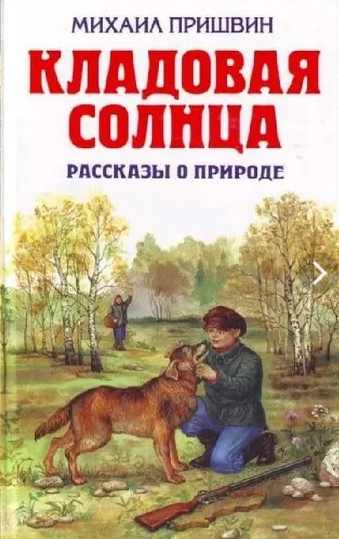 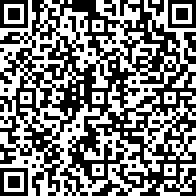 М. Пришвин «Моя страна»
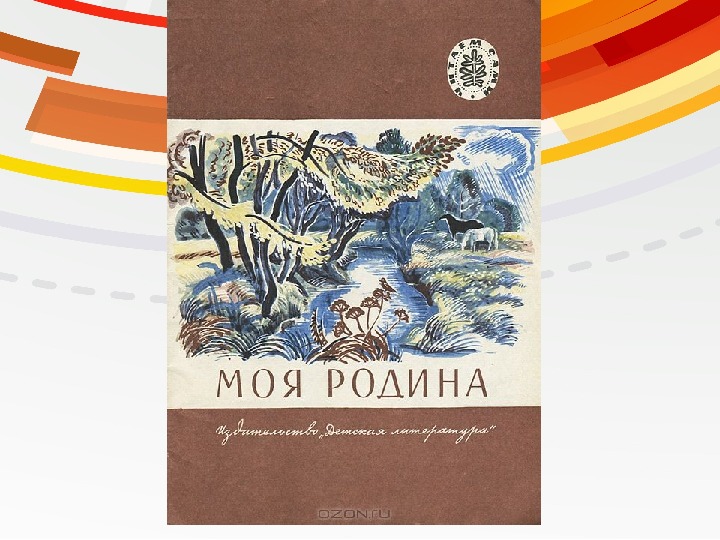 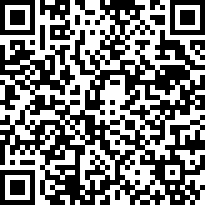 М. Пришвин  «Птицы под снегом»
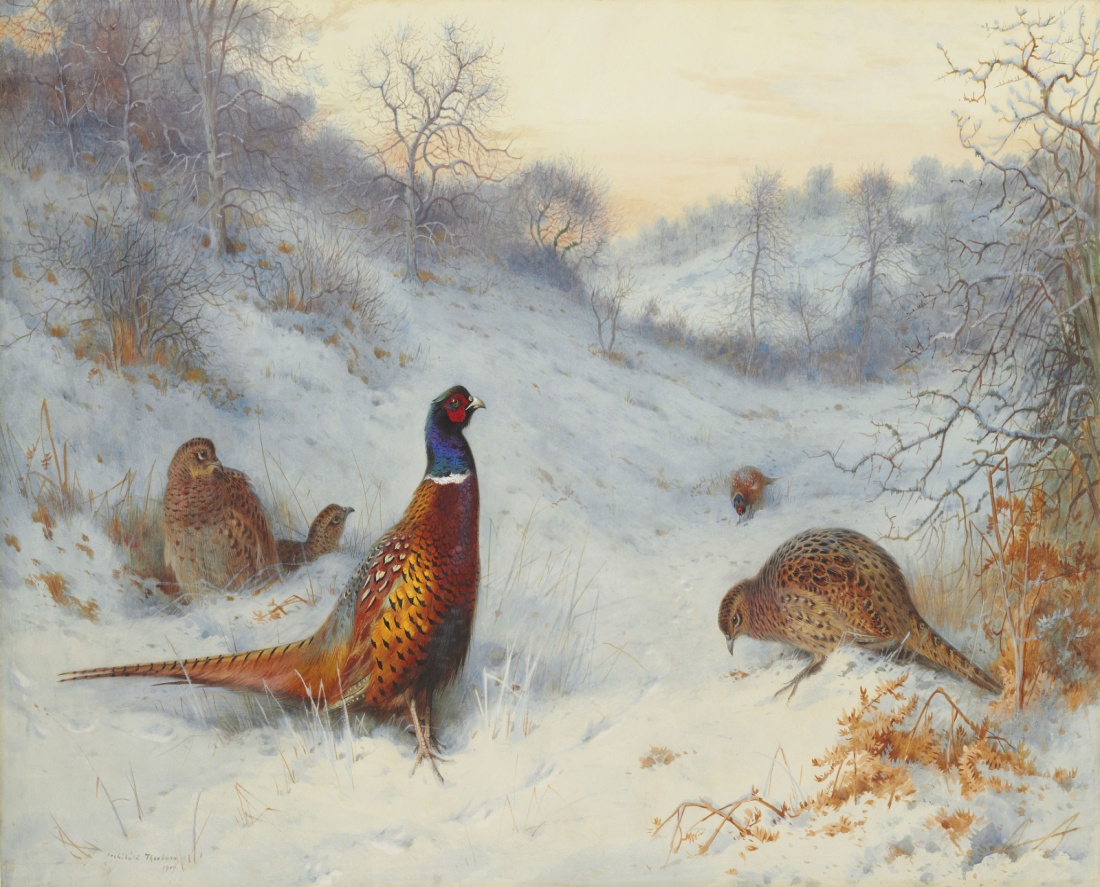 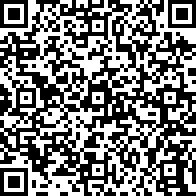 М. Пришвин «Ребята и утята»
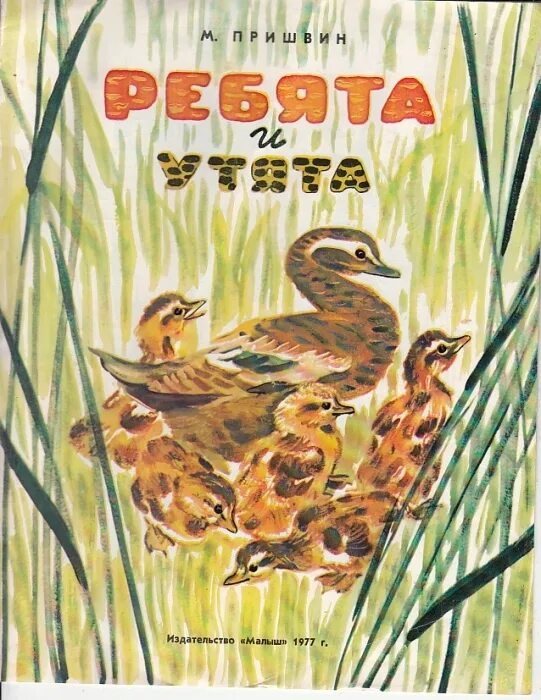 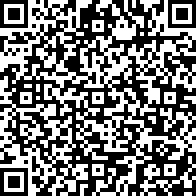 М. Пришвин  «Синие пёрышки»
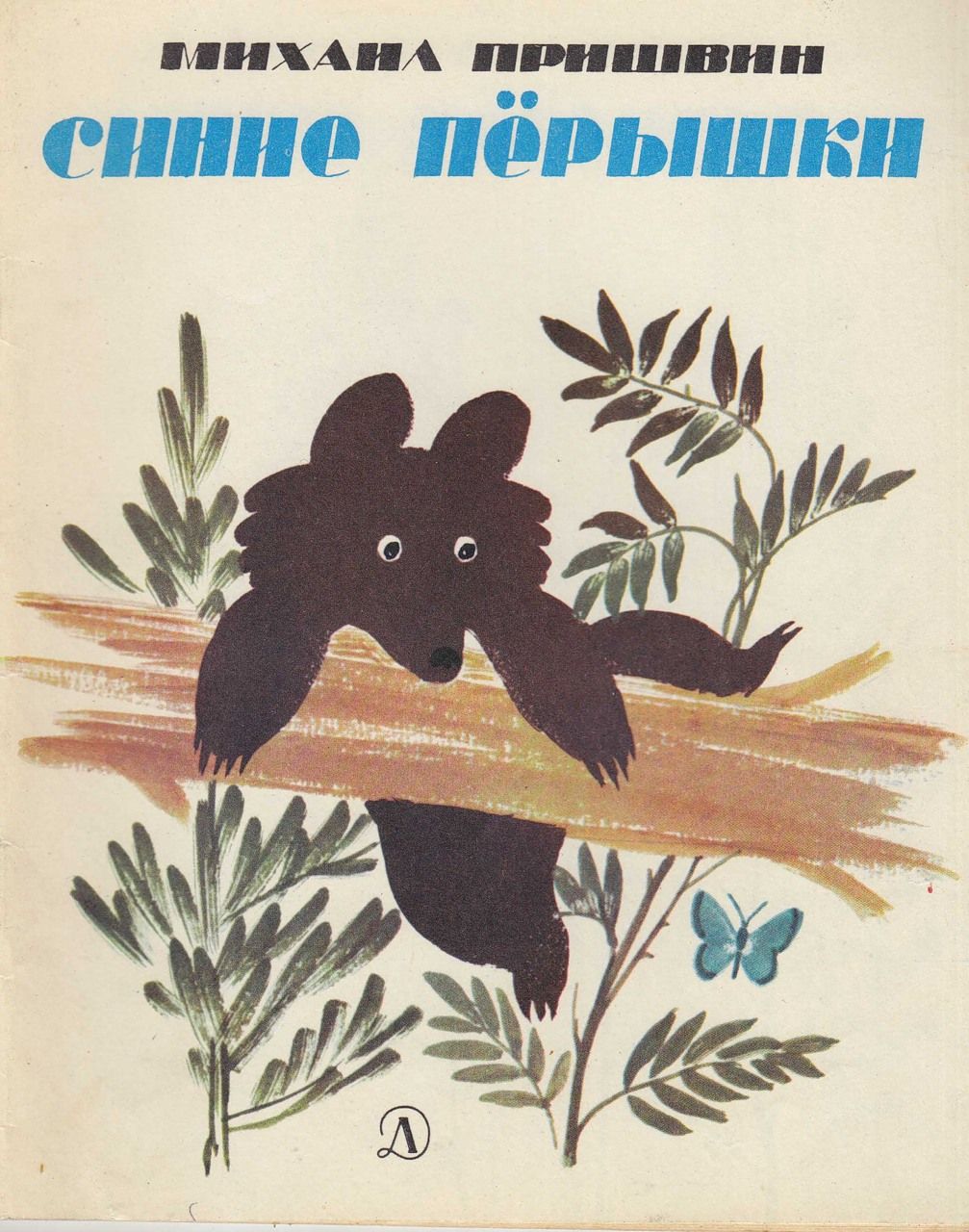 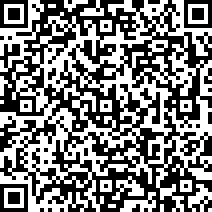